Making of manufacturing driven economy
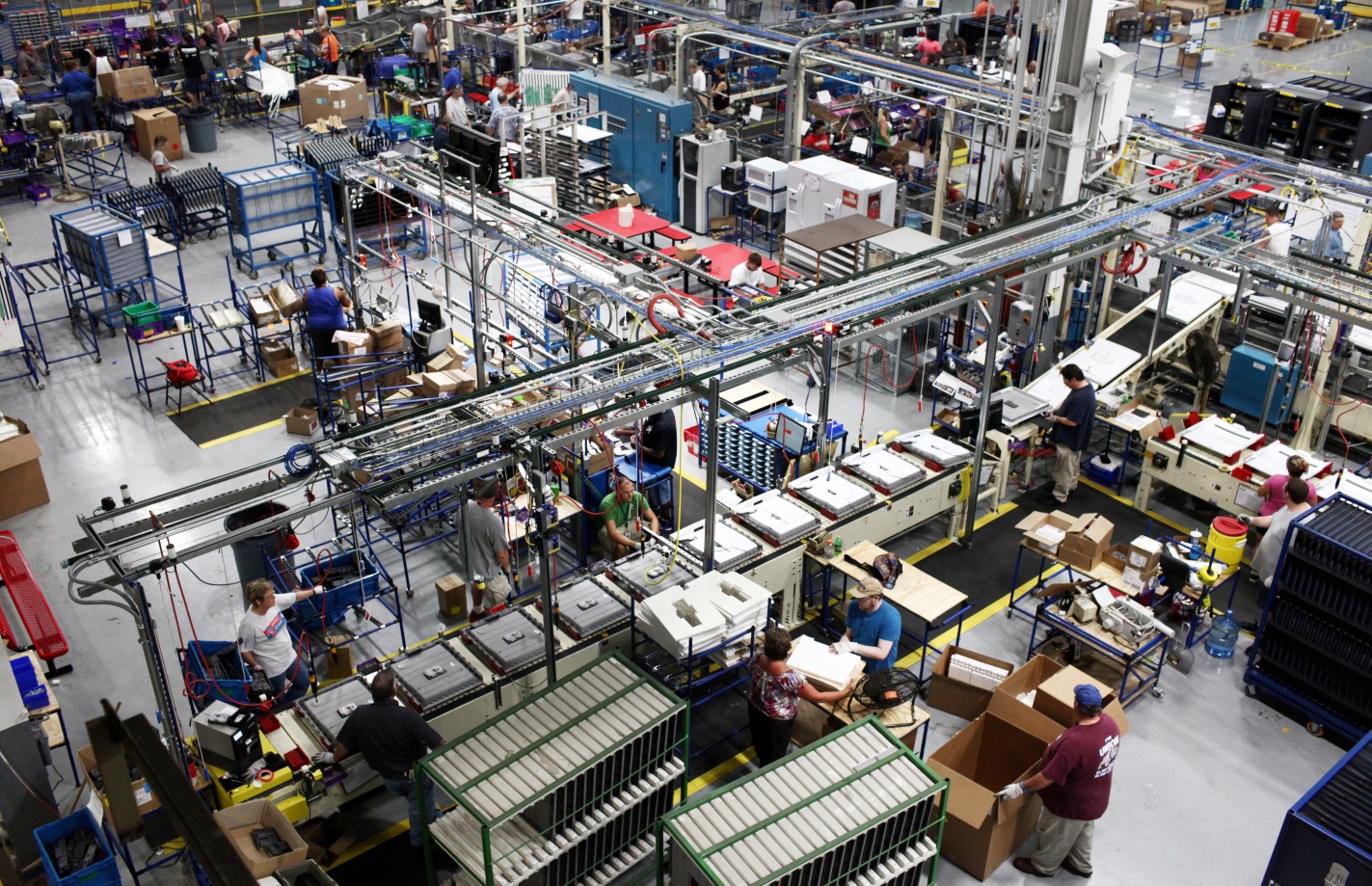 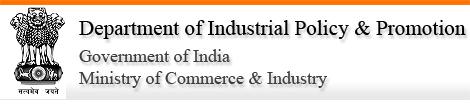 New Government, new directions for a vibrant economy
3
–
Our mandate is to put India on a world map as a Manufacturing hub
Promoting growth of manufacturing industry & facilitating investment
Framing Foreign Direct Investment (FDI) Policy, facilitating foreign investment & bilateral/multilateral engagements for industry and investment
Administering intellectual property regime consistent with international commitments
Facilitating development of industries through up-gradation of industrial infrastructure
Responsibility as Administrative Ministry for specific  industries allocated to the Department, viz cement, paper, boiler, leather, rubber, light engineering, salt and consumer industries
4
–
Three pillars for bringing out transformation in manufacturing have been defined
5
–
Improving Business Environment
6
–
Improving Business Environment
7
–
Enabling manufacturing
Impetus on developing Industrial Corridors and Smart Cities
Chennai-Bengaluru Industrial Corridor:  Master Planning for 3 new Industrial Nodes [Ponneri (TN), Krishnapatnam (AP), Tumkur (Karnataka)] in progress.
Delhi-Mumbai Industrial Corridor: 
work on 5 smart cities in progress: 
Dholera, Shendra-Bidkin, Greater Noida , Ujjain and Gurgaon
A new ‘National Industrial Corridor Development Authority’ being created to coordinate, integrate, monitor and supervise development of all Industrial Corridors.
North-East Corridor Linked to Myanmar & other Industrial Corridors
Bengaluru – Mumbai Economic Corridor
Chennai-Vizag Industrial Corridor: Feasibility Study commissioned by ADB.
Amritsar-Kolkata Industrial Corridor: 
DMICDC  selected as Nodal Agency for doing Feasibility Study, which is being conducted at fast pace.
100 days of the New Government •
8
–
Enabling manufacturing
New Industrial Clusters for  promoting advance practices in manufacturing
Approval accorded to 21 Industrial projects under Modified Industrial Infrastructure Upgradation Scheme
Use of recycled water through zero liquid discharging systems
With an emphasis on
Central Effluent Treatment plants
Under NMP, one additional National Investment and Manufacturing Zone (NIMZ) at Kalinganagar, Jajpur district in Odisha given in-principle approval, bringing the number to 17
9
–
Enabling manufacturing
Nurturing Innovation
Approval obtained for strengthening Intellectual Property regime in the country through:
Creation of 1033 posts
Further upgradation of IT facilities
Act recognizing National Institute of Design (NID), Ahmedabad, as an institute of National Importance notified on 8th August 2014. This will enable it to confer degrees, promote research and function as an Apex body in Design Education.
4 NIDs being developed
100 days of the New Government •
10
–
Enabling manufacturing
Skilling the youth
Training imparted to 51,216 youth
Impetus given to skill development through Indian Leather Development Programme
For augmentation of training infrastructure, funds released for establishment of 2 new branches of Footwear Design & Development Institute at Banur (Punjab) and Ankleshwar (Gujarat)
11
–
Opening up Foreign Direct Investment in key sectors
Easing of norms underway for FDI in the Construction Development sector
Policy in Defence sector liberalised and FDI cap raised from 26% to 49%.
100% FDI under automatic route permitted in construction, operation and maintenance in specified Rail Infrastructure projects
12
Our collective efforts have started showing results
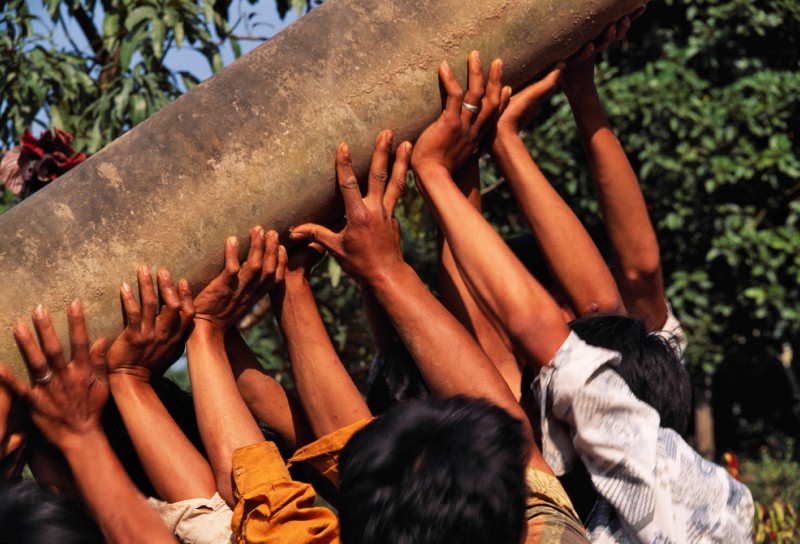 –
India on a growth path
13
Source: DIPP
–
India on a growth path
33%
75%
14
Source: DIPP
–
India on a growth path
15
Source: DIPP
–
India on a growth path
16
Source: DIPP
–
Improving sentiments
17
Source: DIPP
–
Road Ahead
Hon’ble Prime Minister, in his Speech from ramparts of Red Fort on Independence Day on August 15, 2014 has defined future course of action:

	“….. I want to appeal all the people world over….                ...Come, Make In India. Sell anywhere but manufacture here…...” 

	“We should manufacture goods in such a way that they carry zero defect, that our exported goods are never returned to us. We should manufacture goods with zero effect that they should not have a negative impact on the environment.”
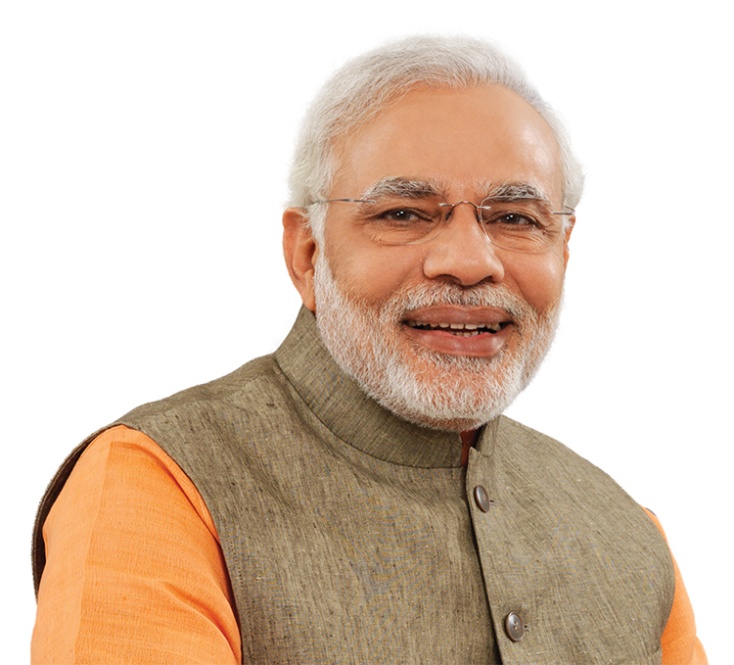 18